Divine Intervention
Religious Brand Names Strengthen Self-Brand Connection
Associate Professor Jasmina Ilicic, Monash University
Associate Professor Stacey Brennan, University of Sydney
Brand Names
Communicate meaning to influence perceptions, memory, attitudes, and behaviour (Carnevale, Luna, and Lerman 2017)

Spiritual words often used as brand names







Research yet to examine the effect of spiritual brand name primes on consumer brand perceptions and relationships
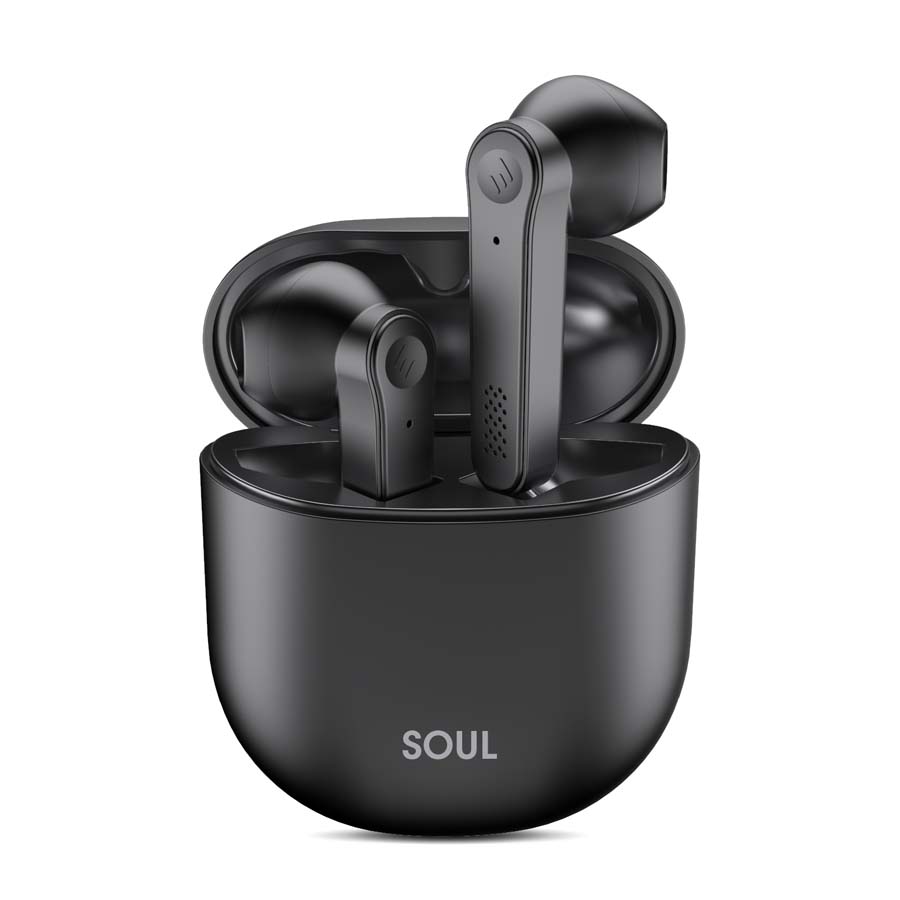 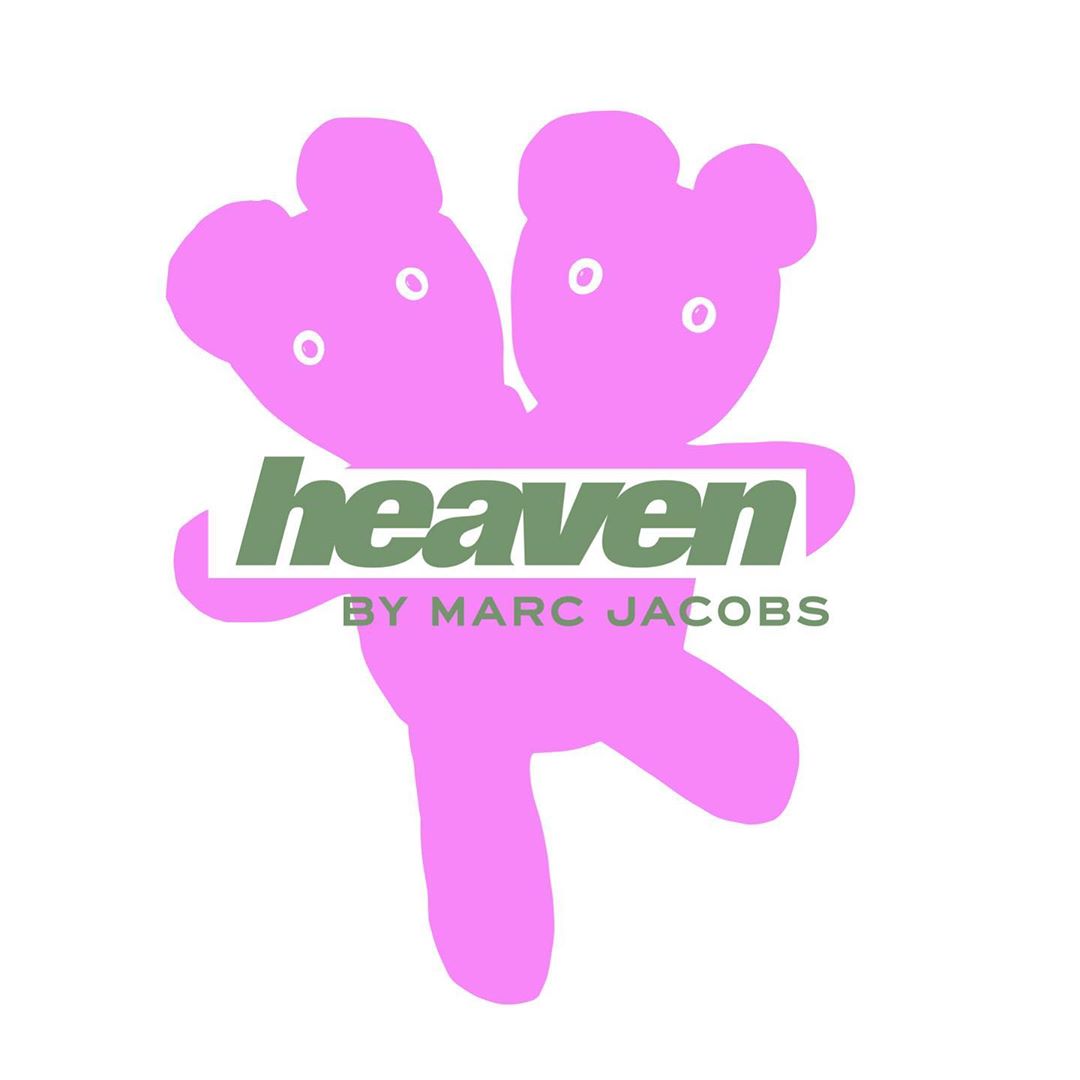 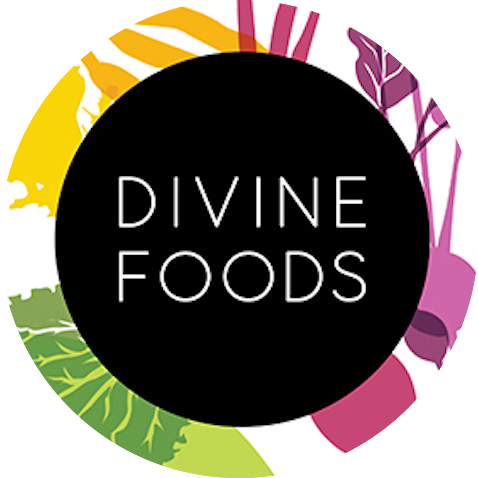 Religious Priming
Affects morality judgments based on character behaviour
Good/Bad
Right/Wrong
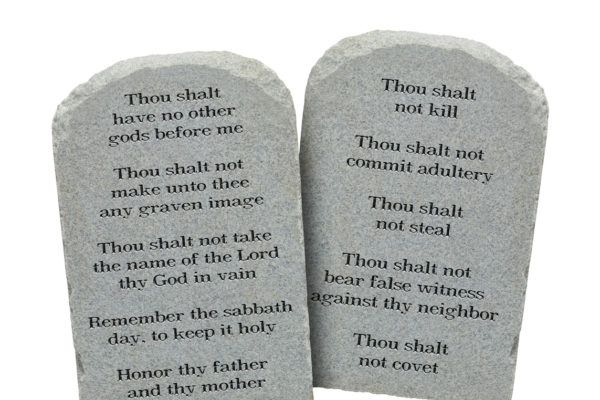 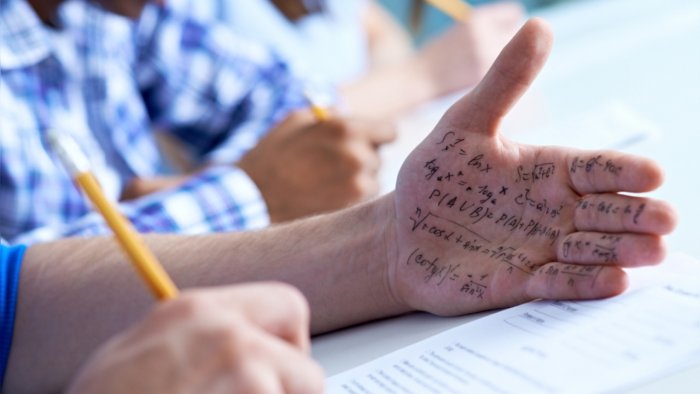 Religious Priming
Religious 
Brand Name
Brand Morality
Perceptions
Affects morality judgments based on character behaviour
Good/Bad
Right/Wrong 






Associative Priming
Moral 
Self-Identity
Self-Brand Connection
Brand Morality
Perceptions
Self-Brand Connection
Religious 
Brand Name
Subjective personal relationship formed when a brand is incorporated into self-concept
Moral self identify = set of moral traits central to self-concept
Morality perceptions influence self-brand connection
The Role of Colour
Color can influence meaning, judgments and behavior
Black = Immoral
Gratify
Gratify
Moral 
Self-Identity
The Role of Colour
Brand Morality
Perceptions
Self-Brand Connection
Religious 
Brand Name
Colour can influence meaning, judgements and behaviour
Black = Immoral
Gratify
Gratify
Black Logo Colour
Overview of Studies
Study 1
Examine the effect of religious brand names on brand morality

Study 2
Examine self-brand connection as an outcome of brand morality
Examine the conditional effect of morality identity

Study 3
Examine conditional effect of brand logo colour
Study 1: Brand Morality
Sample and Design
170 members of general population
82 male, 67 female, 1 other/not specified; MAge = 35.89
Recruited via mTurk
Between subjects experimental design:
Religious brand name (n = 75)
Control brand name (n = 75)

Procedure 
View brand name
Rate brand morality 
Rate brand religiosity (manipulation check)
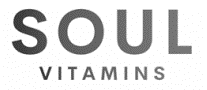 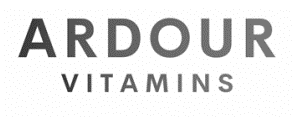 Study 1: Results
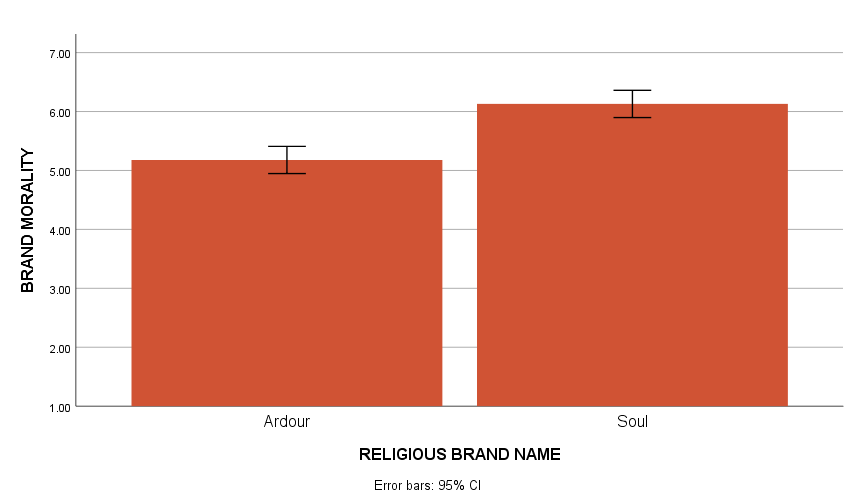 M = 4.48, SD = 1.23
6.13
M = 4.03, SD = 1.24
5.18
F(1, 148) = 33.07, p < .001, η2 = .183
Study 2: Self-Brand Connection and Moral Identity
Sample and Design
140 members of general population
74 male, 66 female; MAge = 36.51
Recruited via mTurk
Between subjects experimental design:
Religious brand name (n = 70)
Control brand name (n = 7-)
Procedure 
View brand name
Rate self-brand connection
Rate brand morality 
Rate brand religiosity (manipulation check)
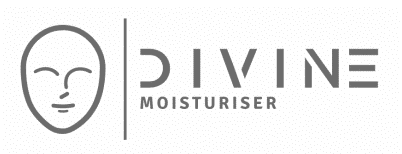 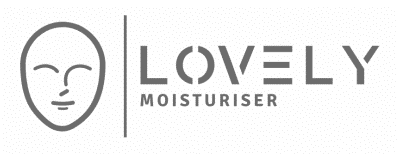 Moral 
Self-Identity
Study 2: Self-Brand Connection and Moral Identity
Brand Morality
Perceptions
Self-Brand Connection
Religious 
Brand Name
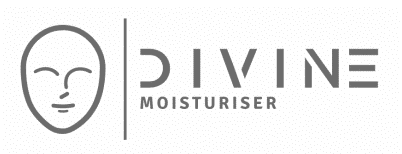 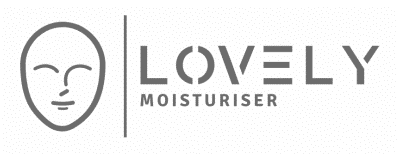 Study 3: Results
M = 4.48, SD = 1.23
M = 4.03, SD = 1.24
Conditional Indirect Effect
Low moral identity (x̄ - 1SD): β = .10, 95% CI = -.15 to .38
Moderate moral identity (x̄): β = .26, 95% CI = .08 to .51
High moral identity (x̄ + 1SD): β = .37, 95% CI = .15 to .67
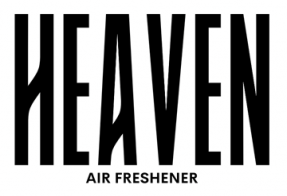 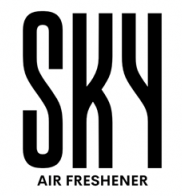 Study 3: Conditional Effect of Logo Colour
Sample and Design
277 members of general population
155 male, 122 female; MAge = 36.45
Recruited via mTurk
2 (religious brand name prime) x 2 (brand logo colour)
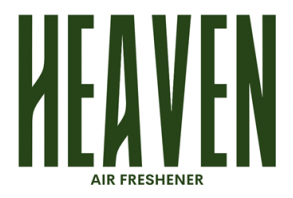 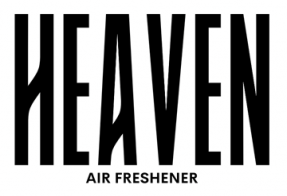 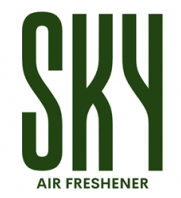 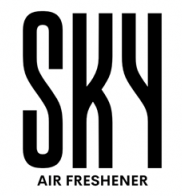 Study 3: Conditional Effect of Logo Colour
Sample and Design
277 members of general population
155 male, 122 female; MAge = 36.45
Recruited via mTurk
2 (religious brand name prime) x 2 (brand logo colour)

Procedure 
View brand name
Rate self-brand connection
Rate brand morality 
Rate brand religiosity (manipulation check)
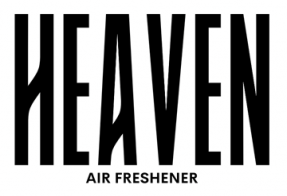 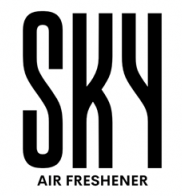 Moral 
Self-Identity
Study 3: Conditional Effect of Logo Colour
Brand Morality
Perceptions
Self-Brand Connection
Religious 
Brand Name
Black Logo Colour
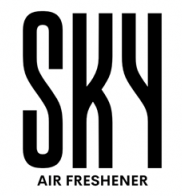 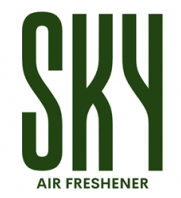 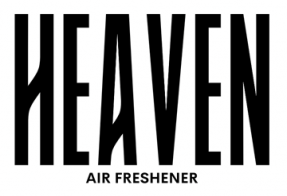 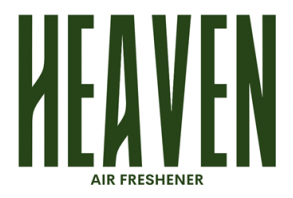 Study 3: Results
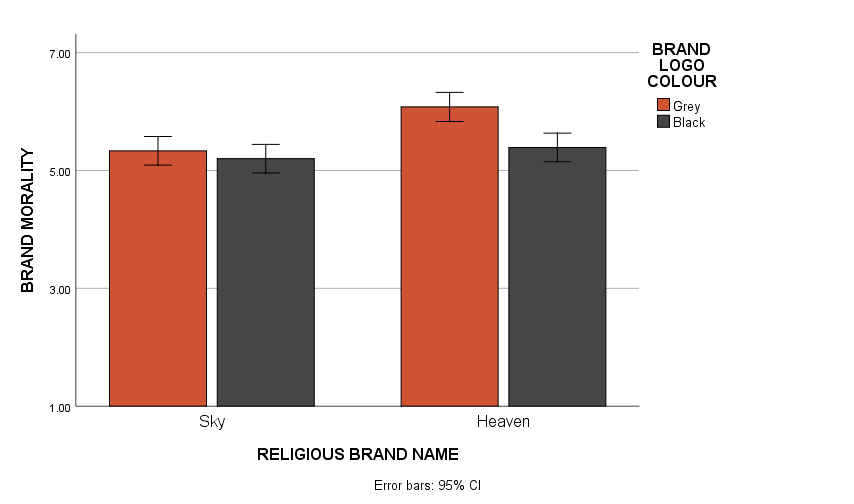 M = 4.48, SD = 1.23
M = 4.03, SD = 1.24
F(1, 274) = 5.01, p = .026, η2 = .018
Study 3: Results
M = 4.48, SD = 1.23
M = 4.03, SD = 1.24
Conditional Indirect Effect
Low moral identity (x̄ - 1SD): 95% CI = -.20 to .03
Moderate moral identity (x̄): 95% CI = -.31 to -.02 
High moral identity (x̄ + 1SD): 95% CI = -.43 to -.03
Discussion
Discussion/Limitations
Initial evidence of effect of religious brand names on brand connection
Future research to look beyond predominately Christian cultures
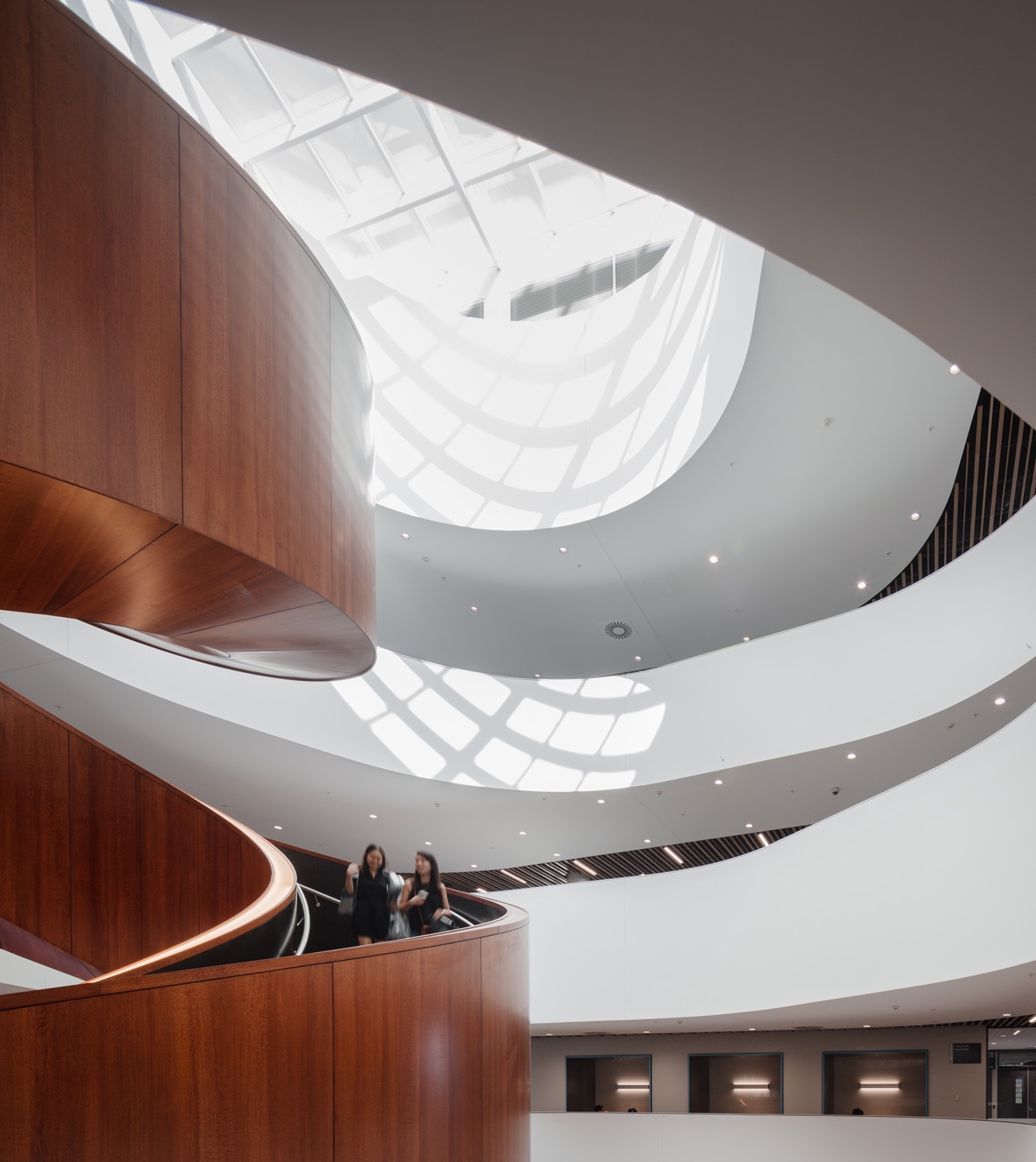 Any Questions?
The University of Sydney Business School
Business not as usual
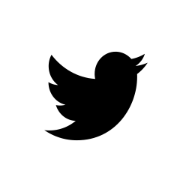 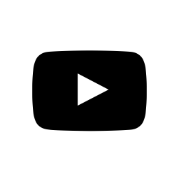 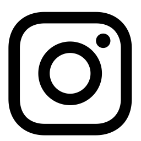 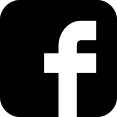 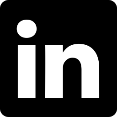